Sistema de Trazabilidad de Bienes
Taller de uso de la herramienta de trazabilidad
Departamento de Implementación y Mejora de Operaciones Estadísticas
2024
01.
FLUJO DE ASIGNACIÓN DE BIENES
ESTRUCTURA DEL SISTEMA
02.
Contenidos
03.
MÓDULOS DE MOVILIDAD DE BIENES
MÓDULOS DE GESTIÓN
04.
MÓDULO DE INDICADORES
05.
ACTIVIDAD
06.
FLUJO DE ASIGNACIÓN DE BIENES
01.
FLUJO DE ASIGNACIÓN DE BIENES
01.
1
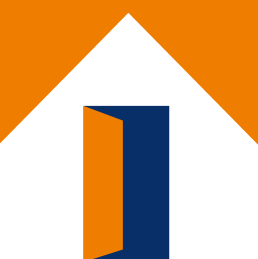 ASIGNACIÓN DE BIENES
2
BODEGA CENTRAL
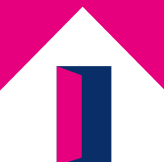 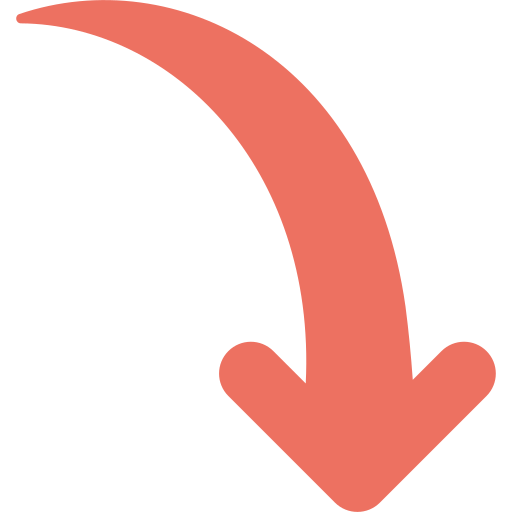 El proceso de asignación de bienes tiene por fin realizar el seguimiento del origen y destino de distintos tipos de bienes, entre los que identificamos: 
• Bienes de Consumo.
• Bienes de Consumo Sensible.
• Bienes de Uso.
Además el proceso de asignación maneja un flujo de cascada, es decir, depende en gran parte de sus etapas de un proceso de asignación anterior.
3
BODEGA REGIONAL
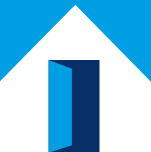 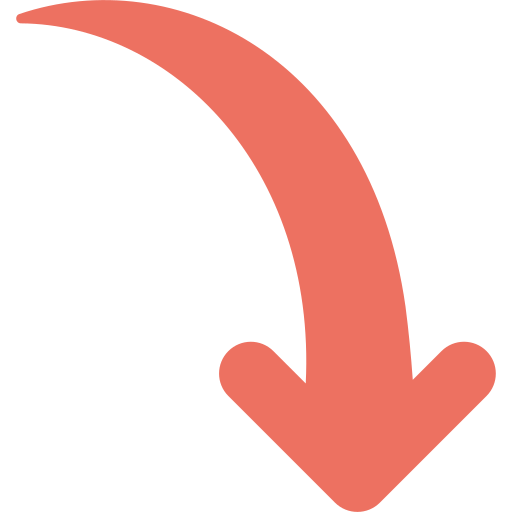 LOCAL CENSAL
4
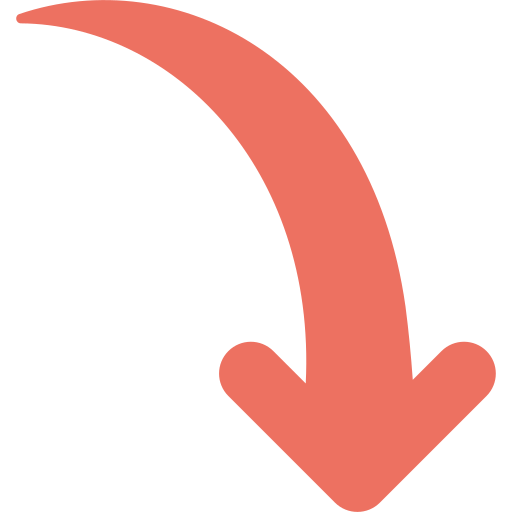 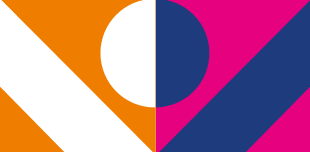 COORDINADOR DE GRUPO/CENSISTA
[Speaker Notes: Bienes de Consumo: Sticker de Vivienda Censada, Cuadernos, Lapices, etc.
Bienes de Consumo Sensible: Cuestionarios, Libretas Morador Ausente, Credenciales de Censista
Bienes de Uso: DMC (Celulares, Baterías), NoteBooks, etc.]
FLUJO DE ASIGNACIÓN DE BIENES
01.
Una vez que cada bodega regional realizó el proceso de asignación de bienes a cada uno de los locales censales existentes, cada local censal deberá, a través de sus gestoras y gestores administrativos, realizar un flujo de recepción de bienes para la futura asignación de estos.
Además, las etapas de recepción y asignación, considera un flujo bidireccional, que permita la devolución de bienes en caso de ser necesaria
TRAZABILIDAD DE BIENES EN LOCAL CENSAL
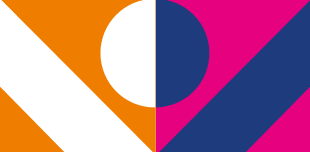 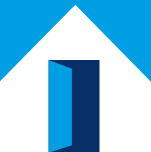 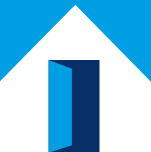 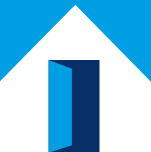 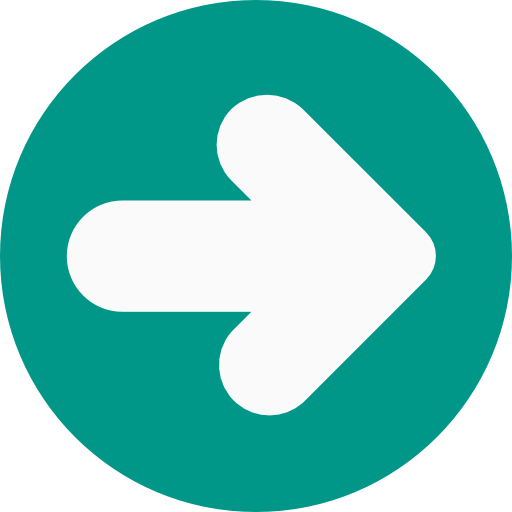 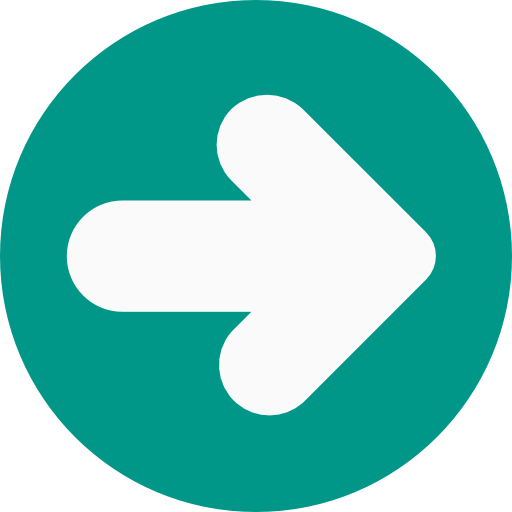 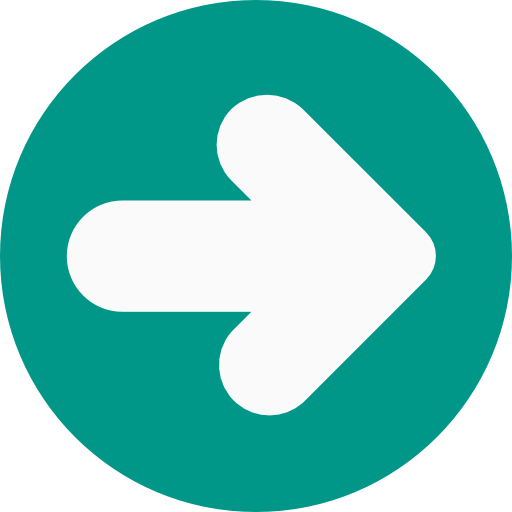 4
1
2
3
RECEPCIÓN DE BIENES
RECEPCIÓN DE BIENES ASIGNADOS POR LA BODEGA REGIONAL
ASIGNACIÓN DE BIENES A PERSONAS
CARGA DE BIENES DISPONIBLES EN STOCK
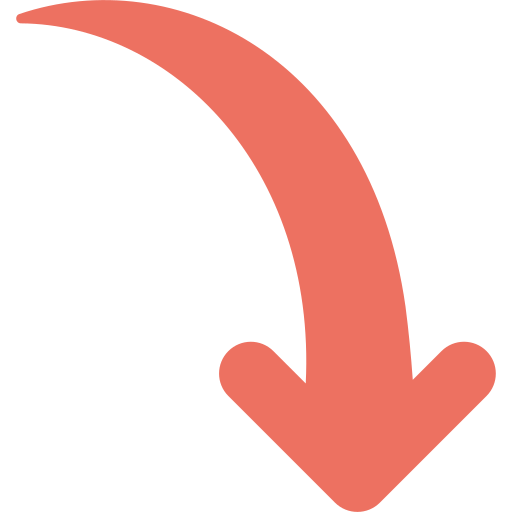 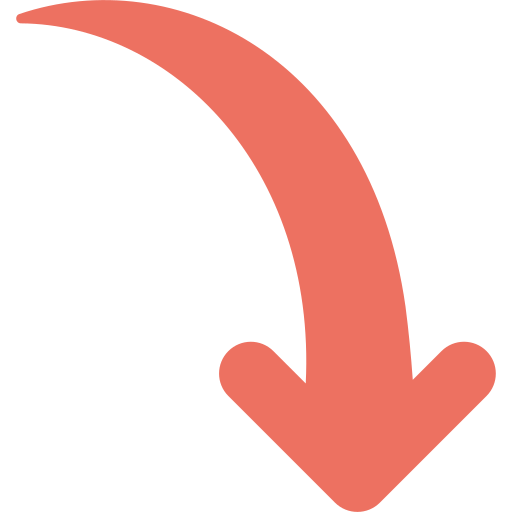 REVERSA DE BIENES HACIA BODEGA REGIONAL
DEVOLUCIÓN DE BIENES A LOCAL CENSAL
ESTRUCTURA DEL SISTEMA DE TRAZABILIDAD
02.
ESTRUCTURA DEL SISTEMA DE TRAZABILIDAD
02.
1
ORIGEN
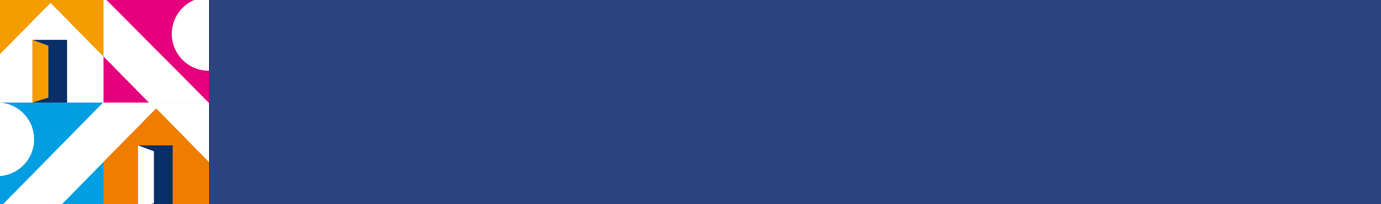 Identifica en cualquiera de las 4 acciones de movilidad de bienes disponibles, la proveniencia del o los bienes que se verán involucrados en el proceso.
Estructura
2
DESTINO
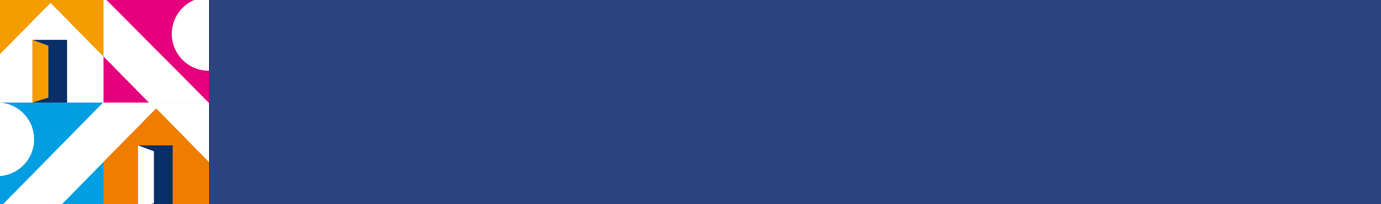 El sistema de trazabilidad considera un menú de inició con 4 submenús: 
• Inicio
• Movilidad de Bienes
	- Recepción.
	- Asignación de bienes
	- Devolución de bienes
	- Reversa
• Gestión 
	- Personas
	- Items 

• Indicadores
	- Historial y Transacciones
Identifica en cualquiera de las 4 acciones de movilidad de bienes disponibles, el destino del o los bienes que se verán involucrados en el proceso.
3
ÍTEMS
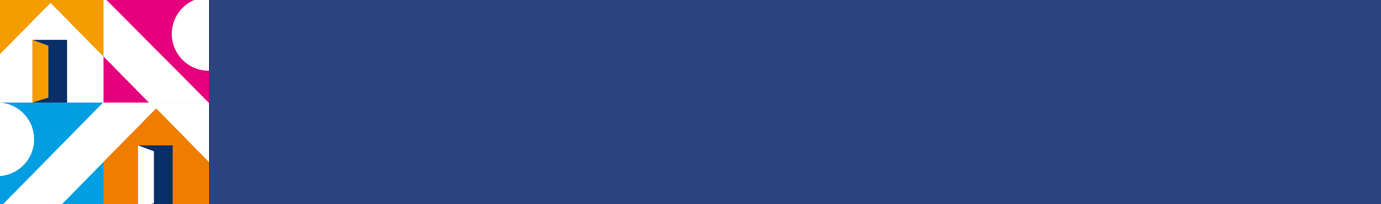 Identifica en cualquiera de las 4 acciones de movilidad de bienes disponibles, los bienes que se verán involucrados en el proceso, mostrando su stock disponible en el origen
4
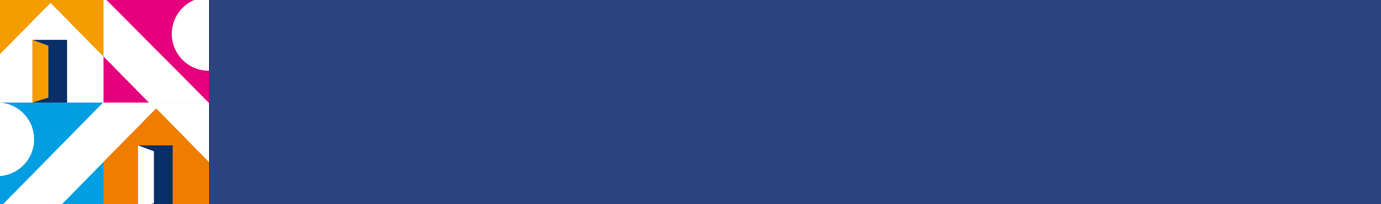 DOCUMENTO
Permite ingresar documentos que respalden el proceso de movilidad de bienes que se realizará.
[Speaker Notes: Bienes de Consumo: Sticker de Vivienda Censada, Cuadernos, Lapices, etc.
Bienes de Consumo Sensible: Cuestionarios, Libretas Morador Ausente, Credenciales de Censista
Bienes de Uso: DMC (Celulares, Baterías), NoteBooks, etc.]
ESTRUCTURA DEL SISTEMA DE TRAZABILIDAD
02.
GRILLA DE ÍTEMS
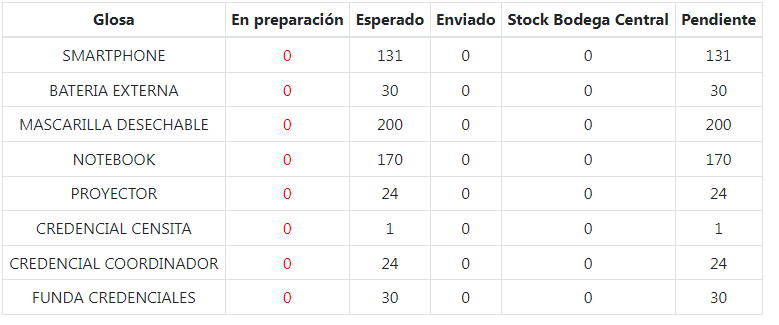 • En preparación: Ítems que están siendo parte del proceso de movilidad. Este valor será dinámico conforme la asignación de movilidad lo indique.
• Esperado: Representa la cantidad de bienes esperadas para el local censal o la persona.
• Enviado: Refiere a la cantidad de bienes que fueron enviados al local censal
• Stock: Representa la cantidad de ítems que se encuentran disponibles sobre un bien en específico
• Pendiente: Son aquellos ítems que faltan para completar el esperado por el local
MÓDULOS DE MOVILIDAD DE BIENES
03.
Módulo de recepción de bienes.
03.1
Módulos de movilidad de bienes – Recepción
03.
Recepción de bienes en local censal
Este módulo tiene por finalidad registrar la recepción de bienes en el local censal, cuando este haya recibido una asignación desde la bodega regional. 
El flujo de este módulo considera:
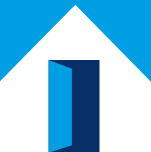 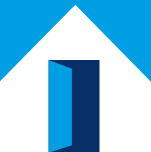 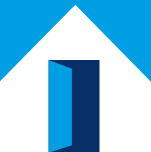 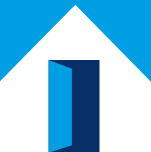 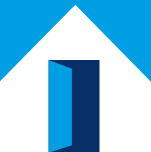 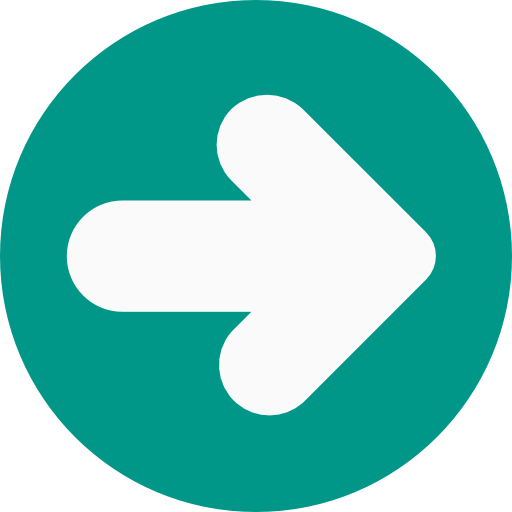 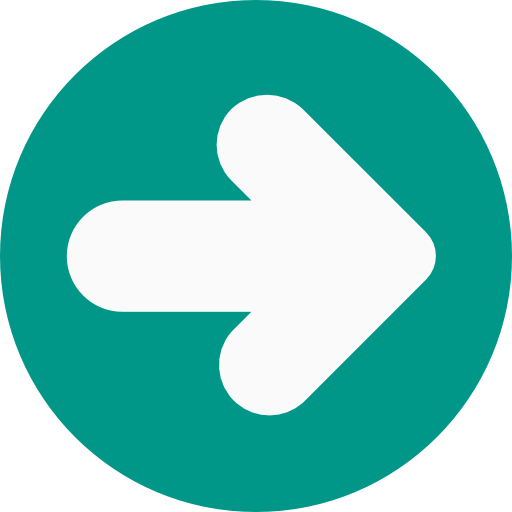 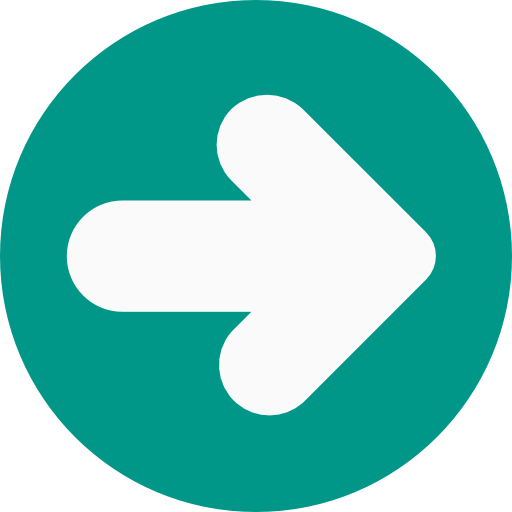 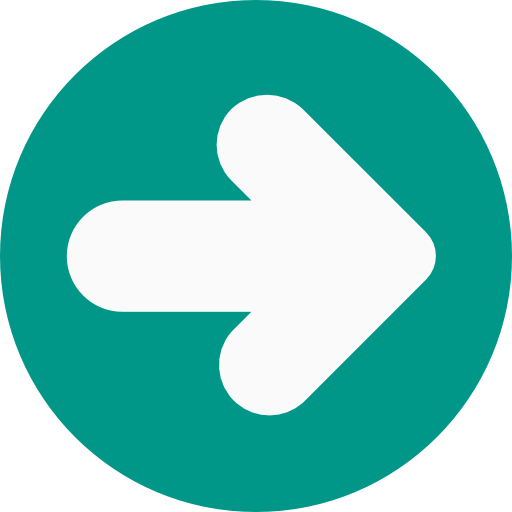 1
2
3
4
5
IDENTIFICAR ORIGEN DE LOS BIENES ASIGNADOS AL LOCAL (POR DEFECTO LA BODEGA REGIONAL)
SELECCIONAR EL LOCAL QUE RECEPCIONA LOS BIENES (POR DEFECTO)
SELECCIÓN DE BIENES SEGÚN LA GRILLA DE ÍTEMS
CONFIRMACIÓN DE BIENES RECEPCIONADOS
REGISTRO DE DOCUMENTOS COMPLEMENTARIOS A LA RECEPCIÓN
Módulo de asignación de bienes.
03.2
Módulos de movilidad de bienes – Asignación de bienes
03.
Asignación de bienes a personas coordinadoras de grupo y censistas
Este módulo tiene por finalidad asignar bienes desde el local censal hacia una persona coordinadora de grupo o censista. El flujo de este módulo considera:
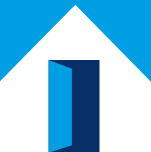 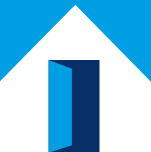 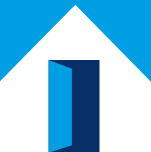 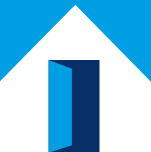 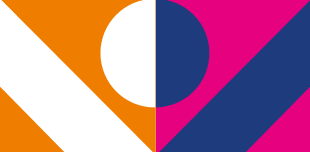 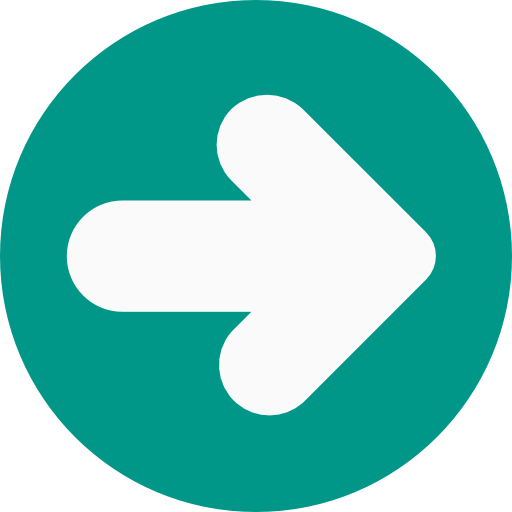 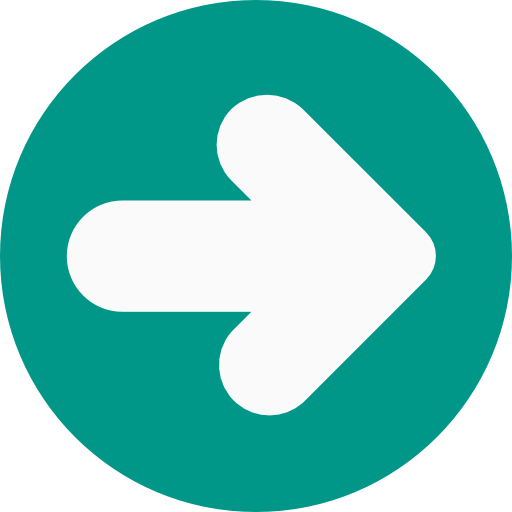 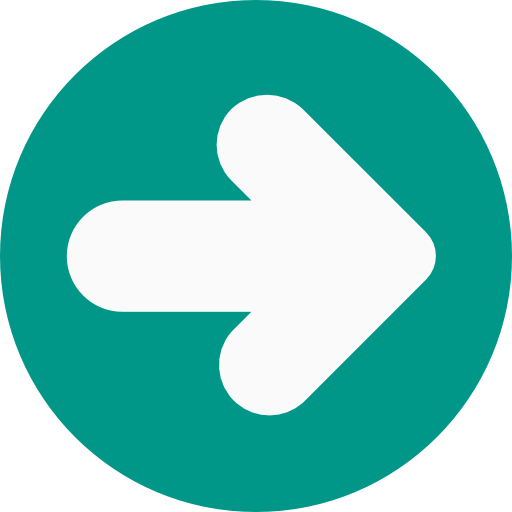 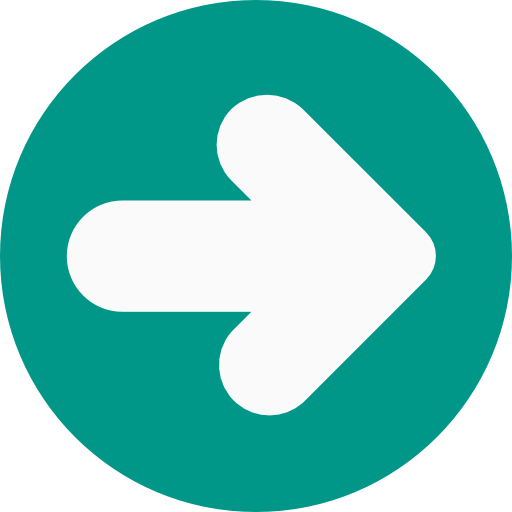 1
2
3
4
5
IDENTIFICAR ORIGEN DE LOS BIENES
 (POR DEFECTO EL LOCAL CENSAL)
CONFIRMACIÓN DE BIENES ASIGNADOS A LA PERSONA
SELECCIONAR A LA PERSONA A LA QUE SE LE ASIGNARÁN BIENES
SELECCIÓN DE BIENES POR ASIGNAR A LA PERSONA
REGISTRO DE DOCUMENTOS COMPLEMENTARIOS A LA ASIGNACIÓN
Módulo de devolución de bienes.
03.3
Módulos de movilidad de bienes – Devolución de bienes
03.
Devolución de bienes por parte de una persona hacia el local
Este módulo tiene por finalidad registrar la devolución de bienes  por parte de una persona censista o encargada de grupo en el local censal. El flujo de este módulo considera:
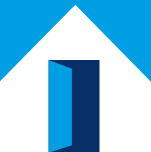 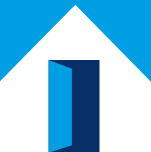 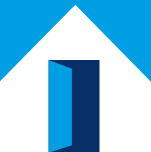 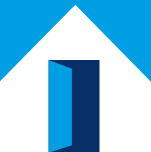 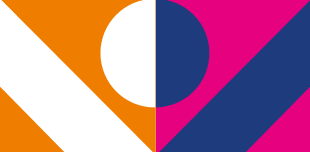 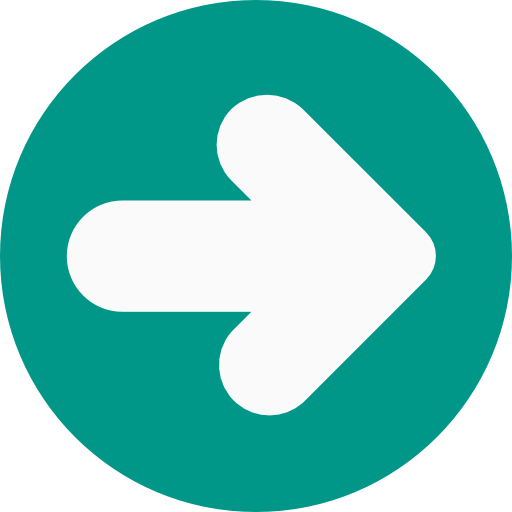 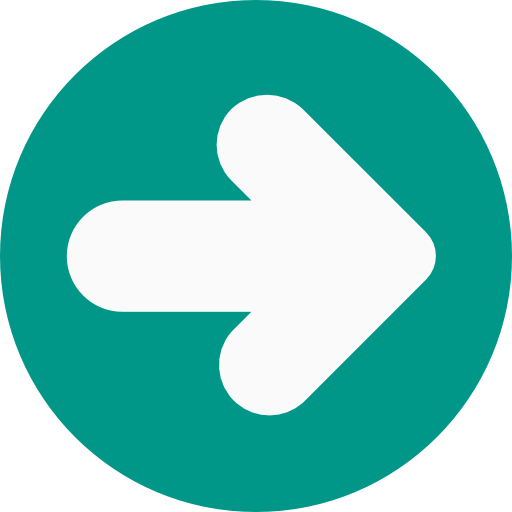 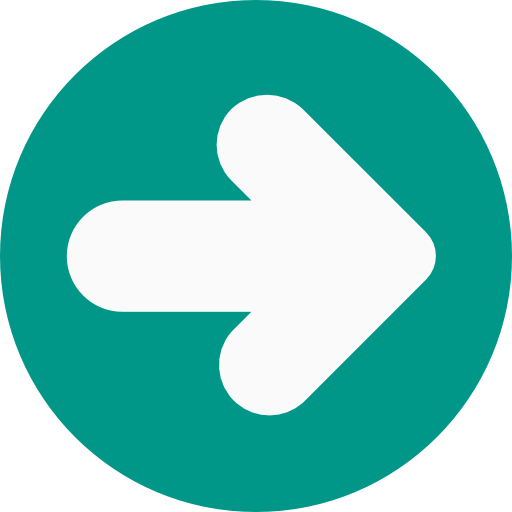 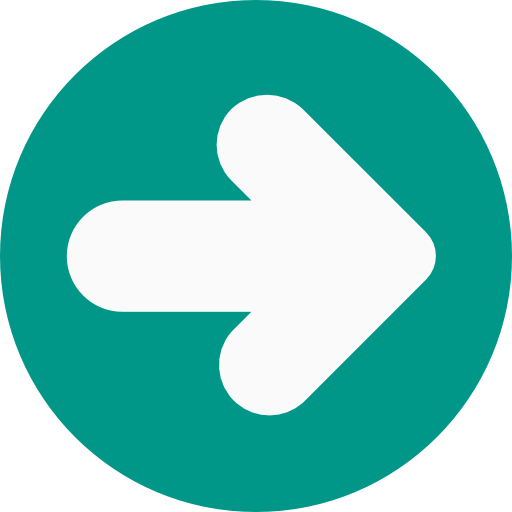 1
2
3
4
5
CONFIRMACIÓN DE BIENES DEVUELTOS AL LOCAL
IDENTIFICAR ORIGEN DE LOS BIENES, EL QUE SERÁ UNA PERSONA CENSISTA O CORDINADORA DE GRUPO
SELECCIONAR EL LOCAL QUE RECIBE LOS BIENES DEVUELTOS (POR DEFECTO)
SELECCIÓN DE BIENES QUE SERÁN DEVUELTOS
REGISTRO DE DOCUMENTOS COMPLEMENTARIOS A LA DEVOLUCIÓN
Módulo de reversa
03.4
Módulos de movilidad de bienes – Reversa
03.
Reversa de bienes hacia la bodega regional
Este módulo tiene por finalidad reversar la recepción de bienes en el local censal, disponiendo estos nuevamente en la bodega regional. El flujo de este módulo considera:
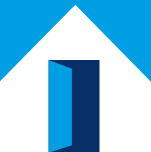 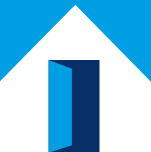 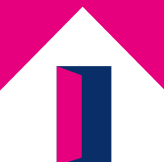 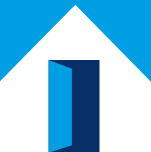 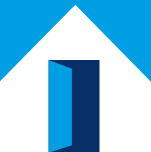 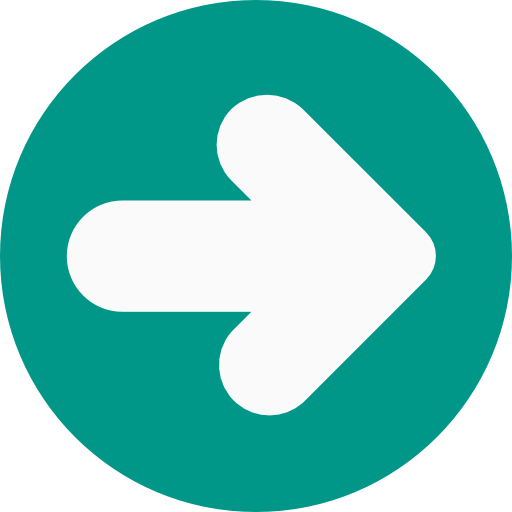 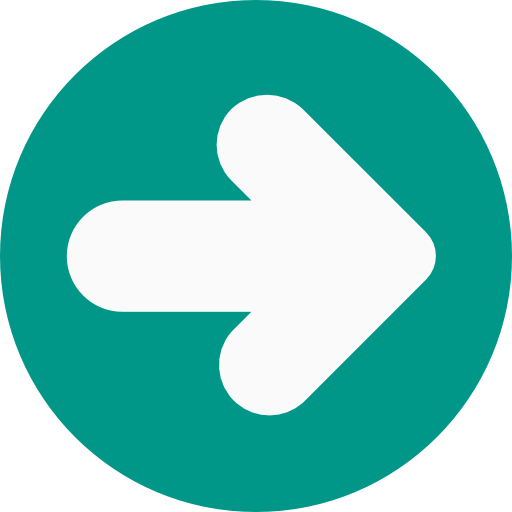 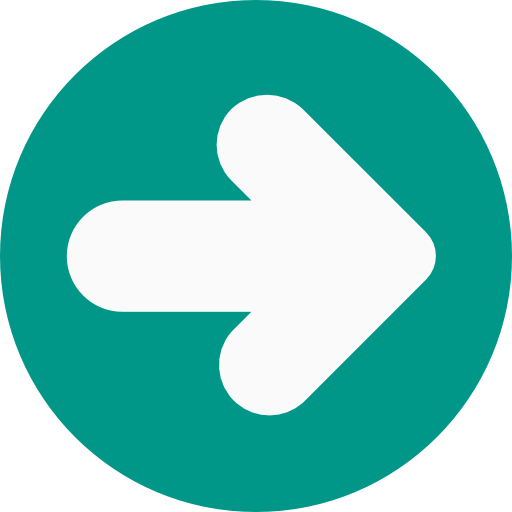 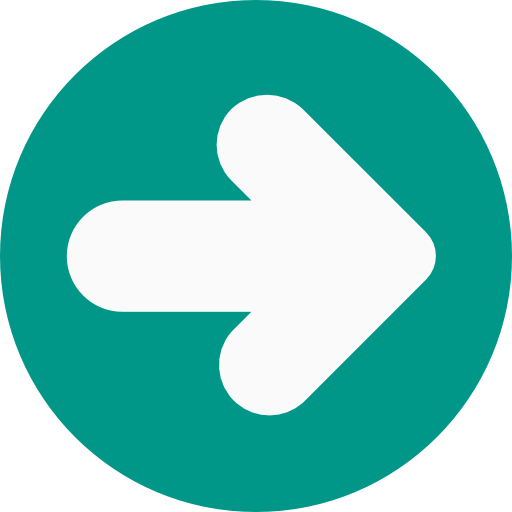 1
2
3
4
5
IDENTIFICAR ORIGEN DE LOS BIENES
 (POR DEFECTO EL LOCAL CENSAL)
CONFIRMACIÓN DE BIENES REVERSADOS
SELECCIONAR LA BODEGA REGIONAL DE DESTINO 
(POR DEFECTO)
SELECCIÓN DE BIENES QUE SERÁN DEVUELTOS A LA BODEGA REGIONAL
REGISTRO DE DOCUMENTOS COMPLEMENTARIOS A LA REVERSA DE BIENES
MÓDULOS DE GESTIÓN
04.
MODULOS DE GESTIÓN
04.
GESTIÓN DE PERSONAS
Este módulo tiene por finalidad la actualización de la dotación del local, permitiendo incorporar nuevas personas coordinadoras de grupo y censistas. El módulo además permitirá eliminar a usuarios que ya no se encuentren operativos en el local censal o en la operación censal.
Para crear un usuario será necesario identificar: Rut, Nombre, Apellido Paterno, Apellido Materno y Cargo. Esta persona por defecto quedará asignada al local censal en el cuál está siendo creada.
Para buscar o eliminar usuarios existentes, solo bastará el Rut de la persona.
Este módulo tiene por finalidad la actualización directa del stock disponible en el local, así como también conocer la ubicación de un bien de uso en específico. 
Para la actualización directa de stock, deberá seleccionarse el ítem que desea ser actualizado y la cantidad que desea adicionarse al stock disponible
Mientras que para la búsqueda de un bien de uso, se deberá conocer el CGU (código de inventario), asociado al bien.
GESTIÓN DE ÍTEMS
!
IMPORTANTE
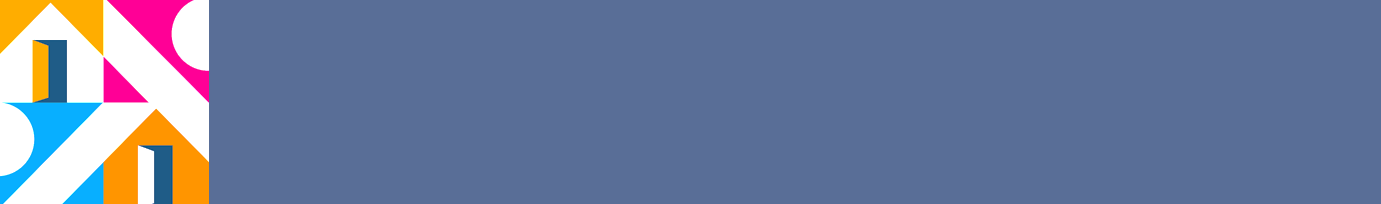 Para mover una persona entre dos locales de la misma comuna o región e incluso dentro del país, deberá ser eliminado del local actual y creado en el local de destino.
MÓDULO INDICADORES
05.
INDICADORES
05.
INDICADORES DE INVENTARIO
En este módulo, se podrá llevar a cabo el seguimiento de los bienes asignados. Este seguimiento podrá ser hecho a través de dos visiones:
• Inventario disponible y transacciones: Esta forma de seguimiento tomará como referencia el local censal en su totalidad, o bien, una de las personas receptora de bienes (a través de su rut).

• Historial de bien de uso: A través del código CGU de un bien de uso, se podrá hacer seguimiento a los movimientos que este bien ha tenido dentro del local censal.
¿Alguna pregunta o comentario?
ACTIVIDAD
06.
ACTIVIDAD
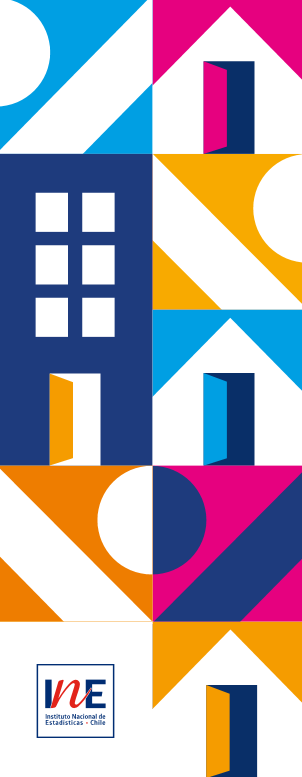 06.
INSTRUCCIONES
• Cada gestora y gestor administrativo deberá ingresas con sus credenciales: 
	- Usuario: Primera letra del nombre + apellido paterno.  (ej: Nicolás Fuentes, user: nfuentes)
	- Contraseña: Rut sin puntos, guion ni dígito verificador. (ej:18.641.155 – k, pass:18641155)
• Deberán probar los módulos de: 
	- Asignación de bienes: Asignar bienes de uso y de consumo sensible.
	- Devolución de bienes: Devolver bienes al local. 
	- Gestión de Personas: Crear persona en el local y luego eliminarla. 
	- Indicadores: Descargar una planilla de la prueba.
¡Éxito!
[Speaker Notes: Bienes de Consumo: Sticker de Vivienda Censada, Cuadernos, Lapices, etc.
Bienes de Consumo Sensible: Cuestionarios, Libretas Morador Ausente, Credenciales de Censista
Bienes de Uso: DMC (Celulares, Baterías), NoteBooks, etc.]
¡Muchas gracias!